Buffer zones and cones: Trialling intuitive layouts for safer speeds
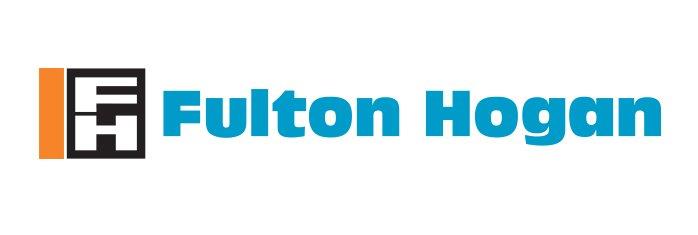 Jared Thomas, Damien Houlahan, Tiffany Lester, Anna Davison, Bill Frith
Background
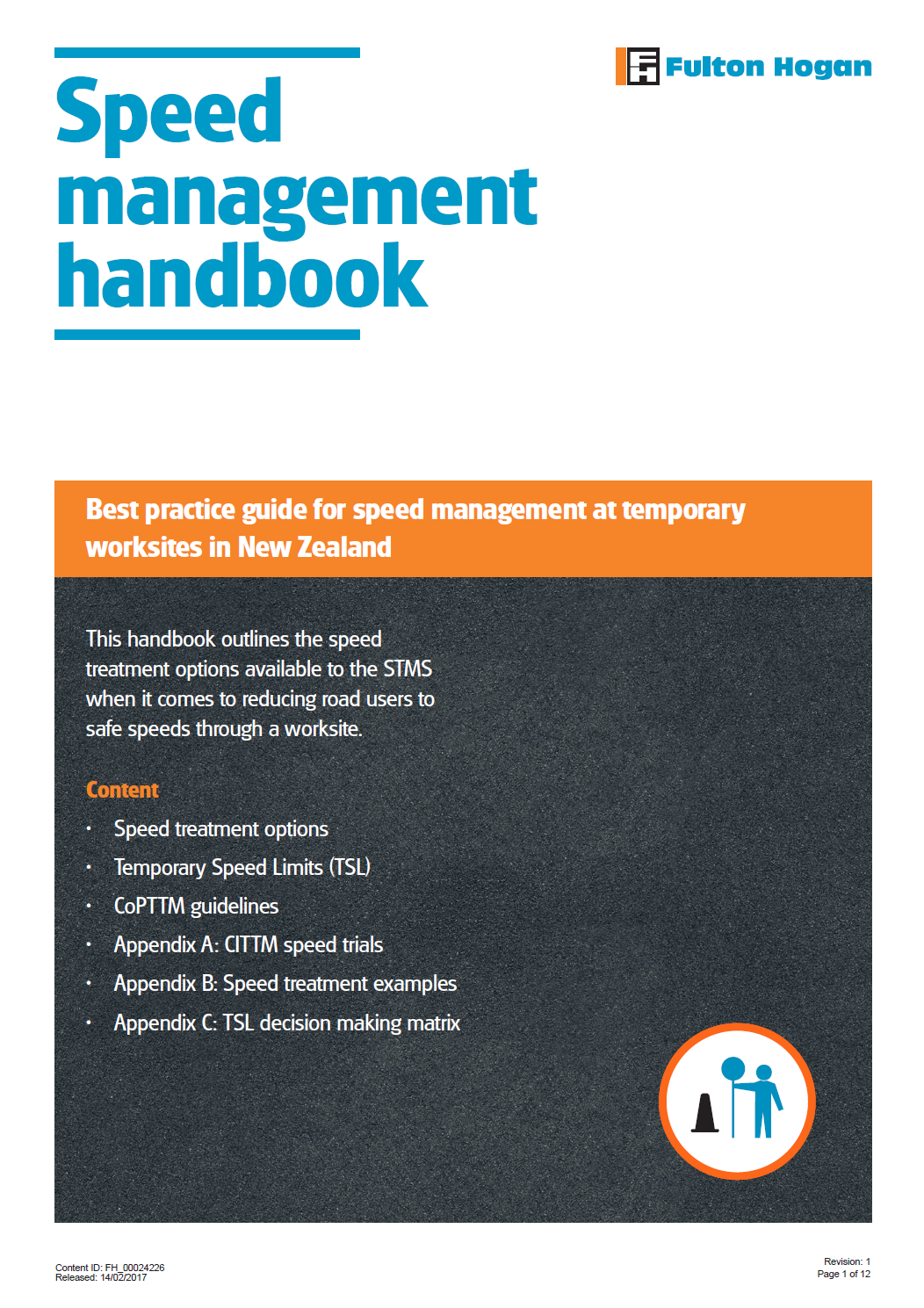 Industry called for better information around speed threshold treatments
Positive traffic management setups/tools
Wanted to test:
Phase 1: Basic threshold setups 
Phase 2: Additive setups – To test compounding effects
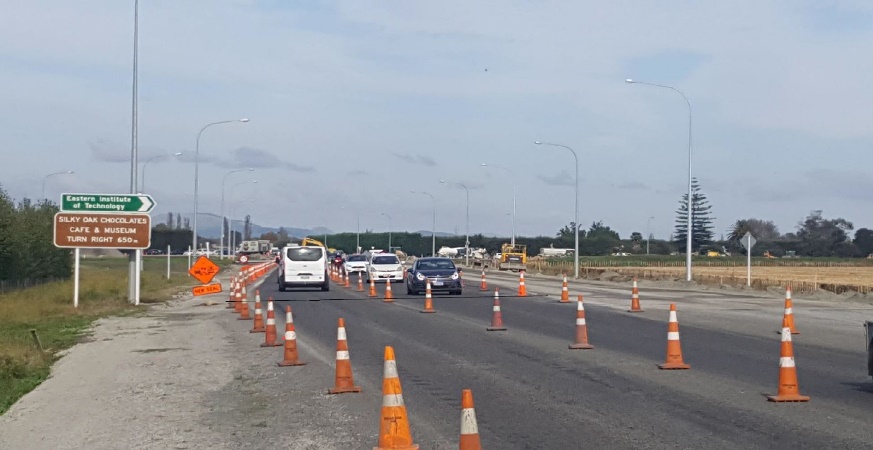 Additional signage options
ITS Solutions
Perceptual countermeasures
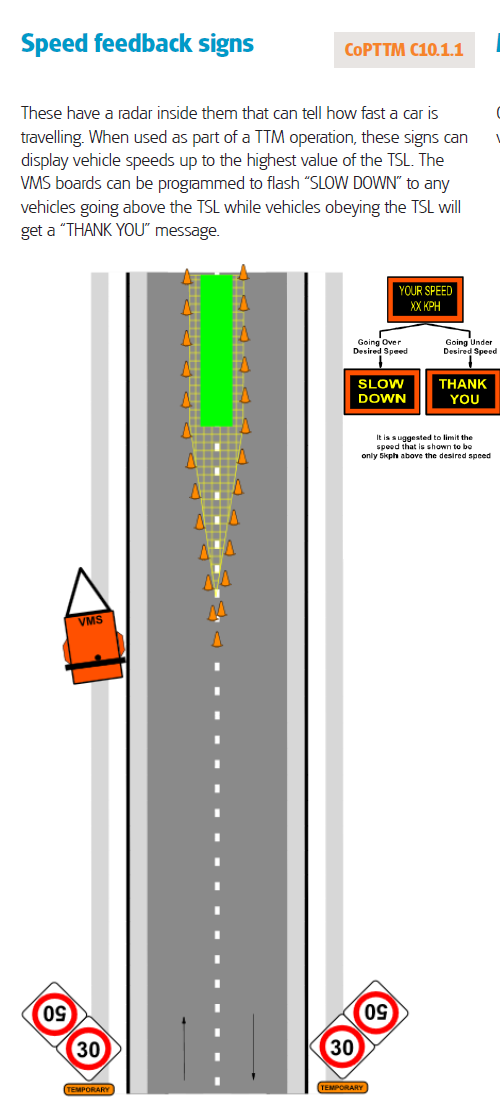 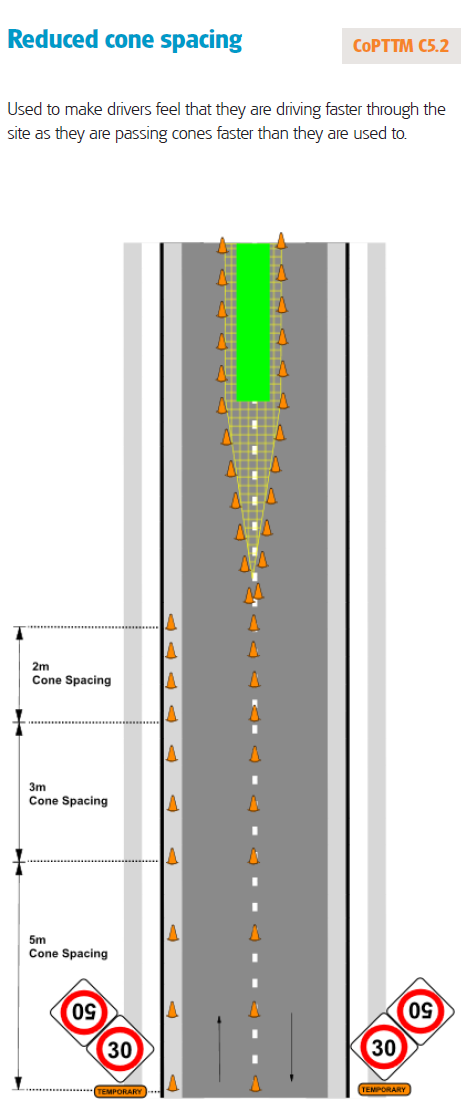 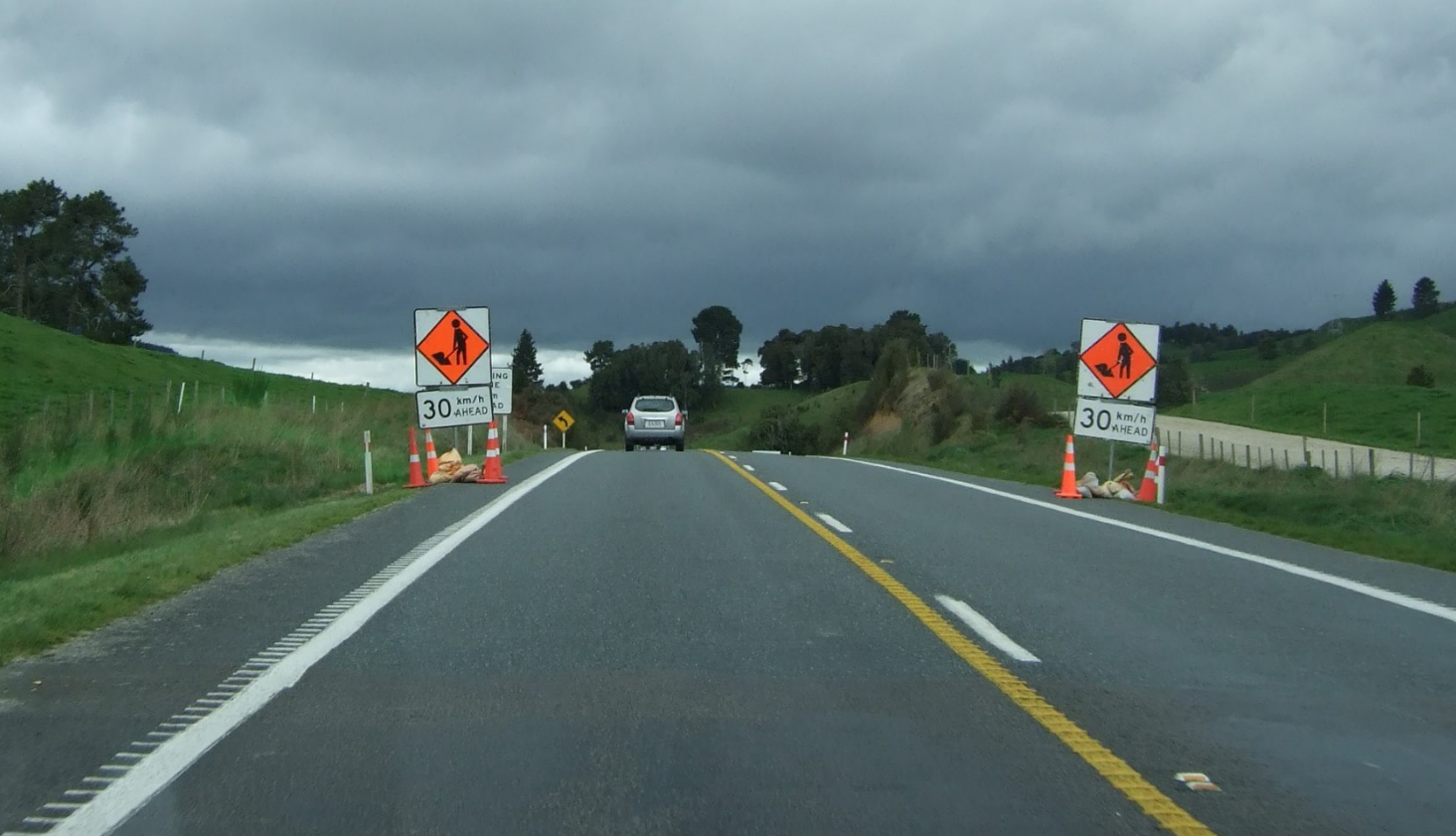 50
Site and experiment
Expressway environment, roundabout being installed
Long-term roadworks site (100 km/h to 50km/h) 
2 speed measures (threshold and active work zone)
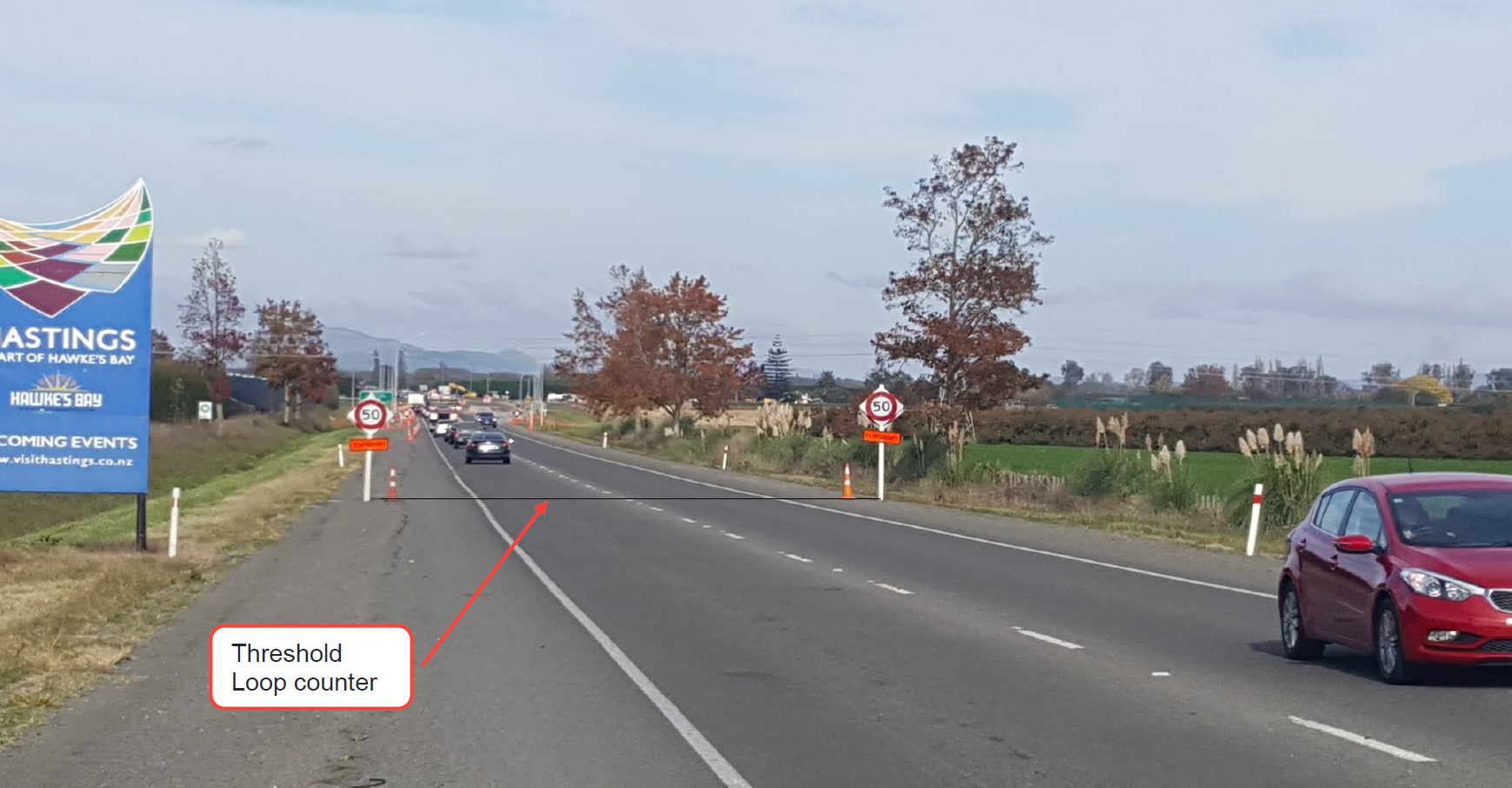 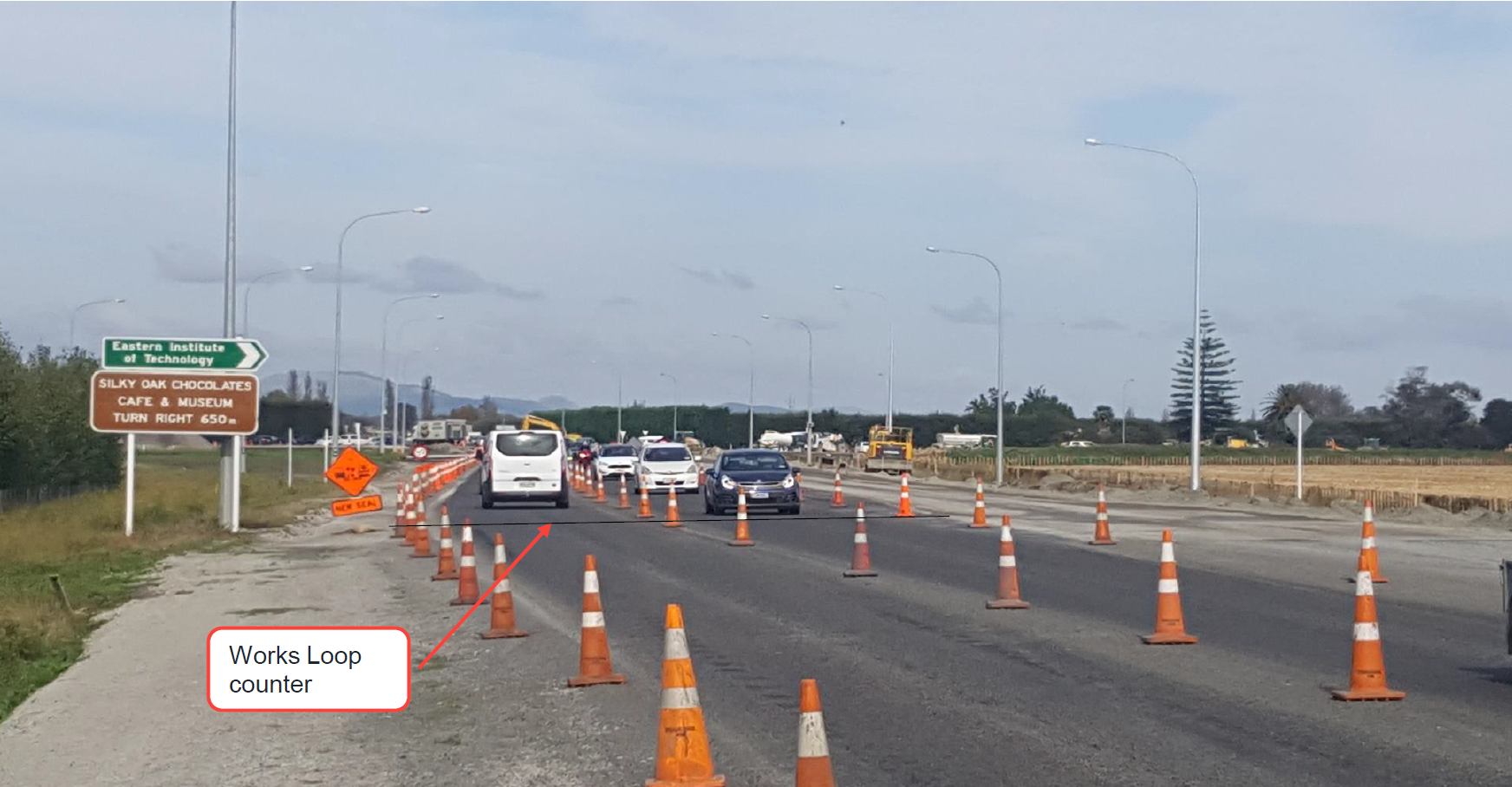 50
≈200 metres
[Speaker Notes: Higgins
SH50/50A]
Phase 1: Threshold treatments
Start of site
150 m advance of site
50
50
50
km/h AHEAD
km/h AHEAD
km/h AHEAD
50
50
50
70
300 m advance of site
[Speaker Notes: In reality, before getting to the works-proper there was a chicane-like shift across of the traffic lane
The 300m advance warning gives about 12s warning vs about 6s warning]
Cleaning the data
Cars only were analysed
	For trucks the counter data was not so clean,(so we excluded it from the full analyses)
	In a sample we did clean, the speed distribution from trucks consistently slower than the speed distribution from cars (about a 7km/h gap)
Cars with “Free” speed cars only were analysed          (4 second headways)
6 days of off-peak data (N = 596 – after cleaning)
[Speaker Notes: To check this was ok, we cleaned and inspected truck speeds from one trial at the threshold]
Site 1: Speed entering site
[Speaker Notes: Speeds are well above the 50 km/h limit entering the site
No effective difference between the approach setups]
Site 1: Check speed through site
[Speaker Notes: Slower speeds through the site but still a wide range]
Site 2: Speed entering site
[Speaker Notes: Speeds still well above the 50 km/h limit entering the site
The 300 m advanced warning on its own seems less effective here – though not at the other site]
Site 2: Check speed through site
[Speaker Notes: Slower speeds through the site but still a wide range - so we are unsure how drivers are choosing their speed
The lane shift might be having the biggest effect but if it was the only effect then would the three speed distributions be the same?]
Insights across the sites
Signage signalling advanced warning or graduated speed buffer zones had mixed findings. 
Potential for minor speed benefits (~ 5 km/h)          (but across our sites these were inconsistent)
Major speed drops – Between the threshold and the live work site (~ 30 km/h drop)
Can attribute this to people responding to the work site
Supported by a physical chicane cone layout 
There is room for improvement in safer site speeds
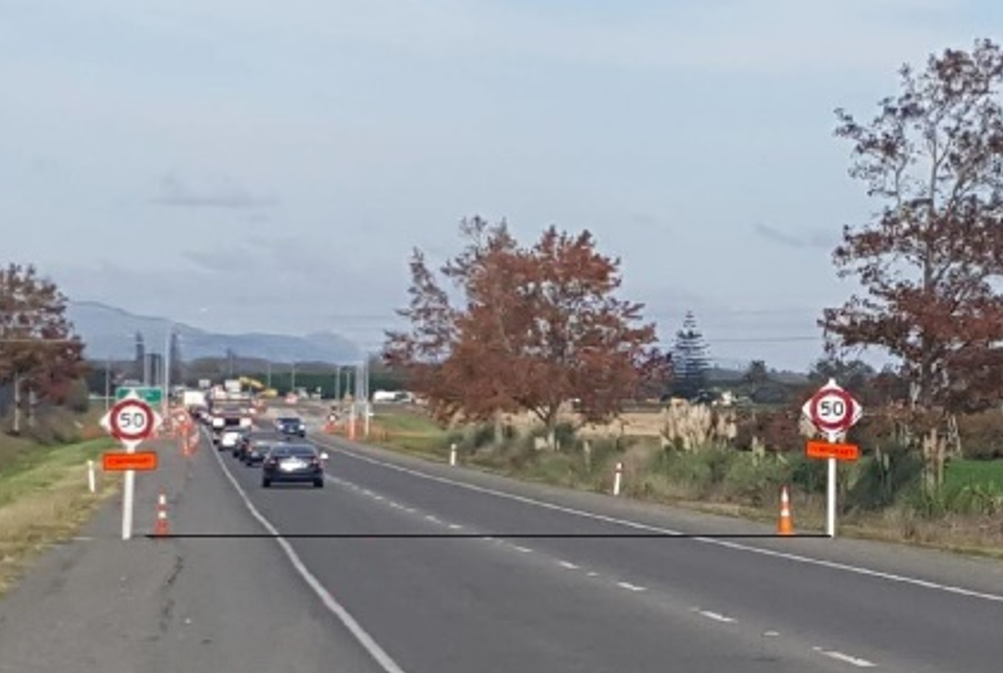 [Speaker Notes: 1. 
2. 
3.]
Potential insights (But…not confirmed)
2) Sign Proximity (150m vs 300m) 
Have we optimised the distance between signage and our live works? 
Considering sight distance to the live site at the location of the sign
1) Buffer zones vs Multiple Messages
Buffer zones did not work as intended 
But…are there benefits from multiple, evenly spaced signs prior to the site?
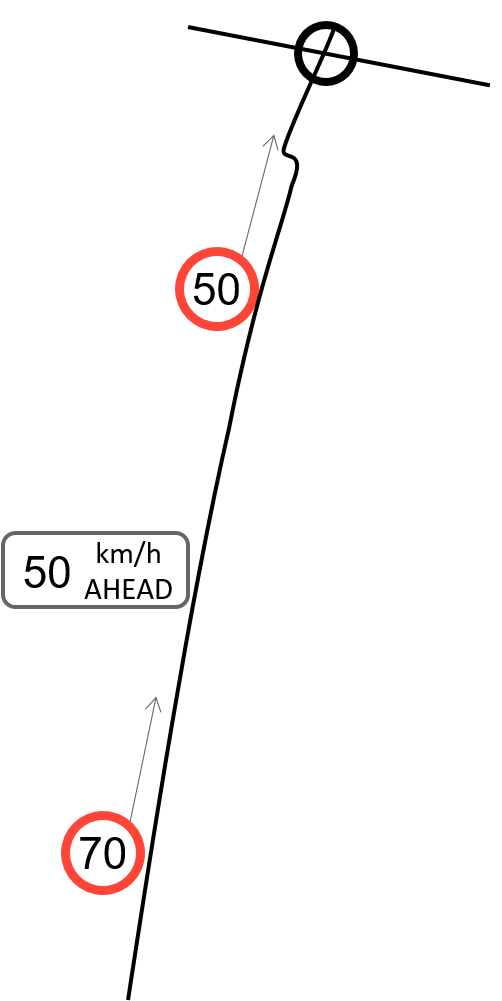 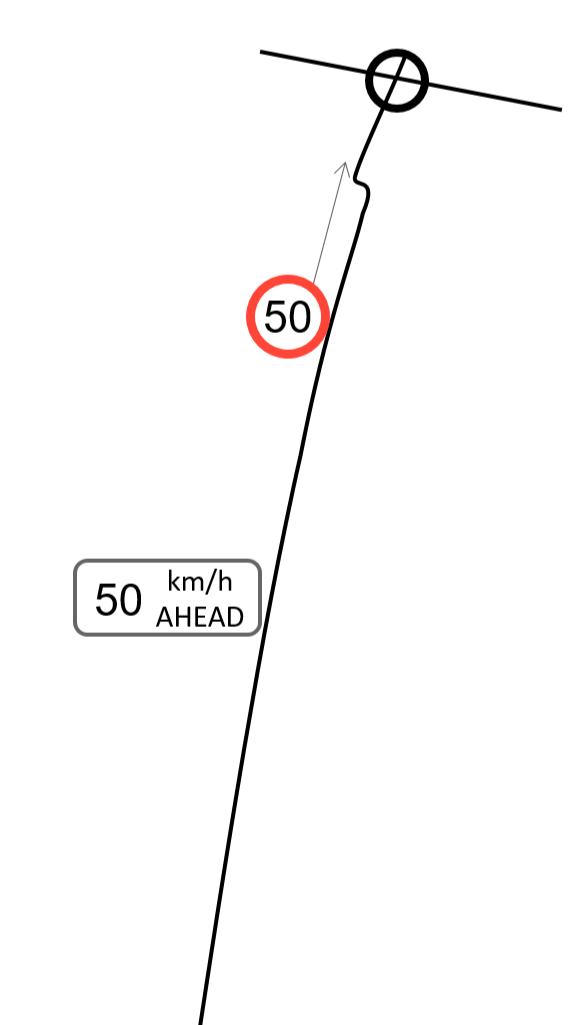 [Speaker Notes: Welcome your thinking on this – neat opportunity to check in…

Analogy to the Advanced Warning VMS – Keep close to the mobile site…]
Where to from here?
Still looking for sites 
Especially investigating the Buffer Zone Alone (i.e. replacing the advanced warning)
Will look at an additive approach, looking at:
Signage/Buffer Option (pick best of Phase 1)
Perceptual countermeasures (Cone placements)
ITS Solution (Speed feedback)
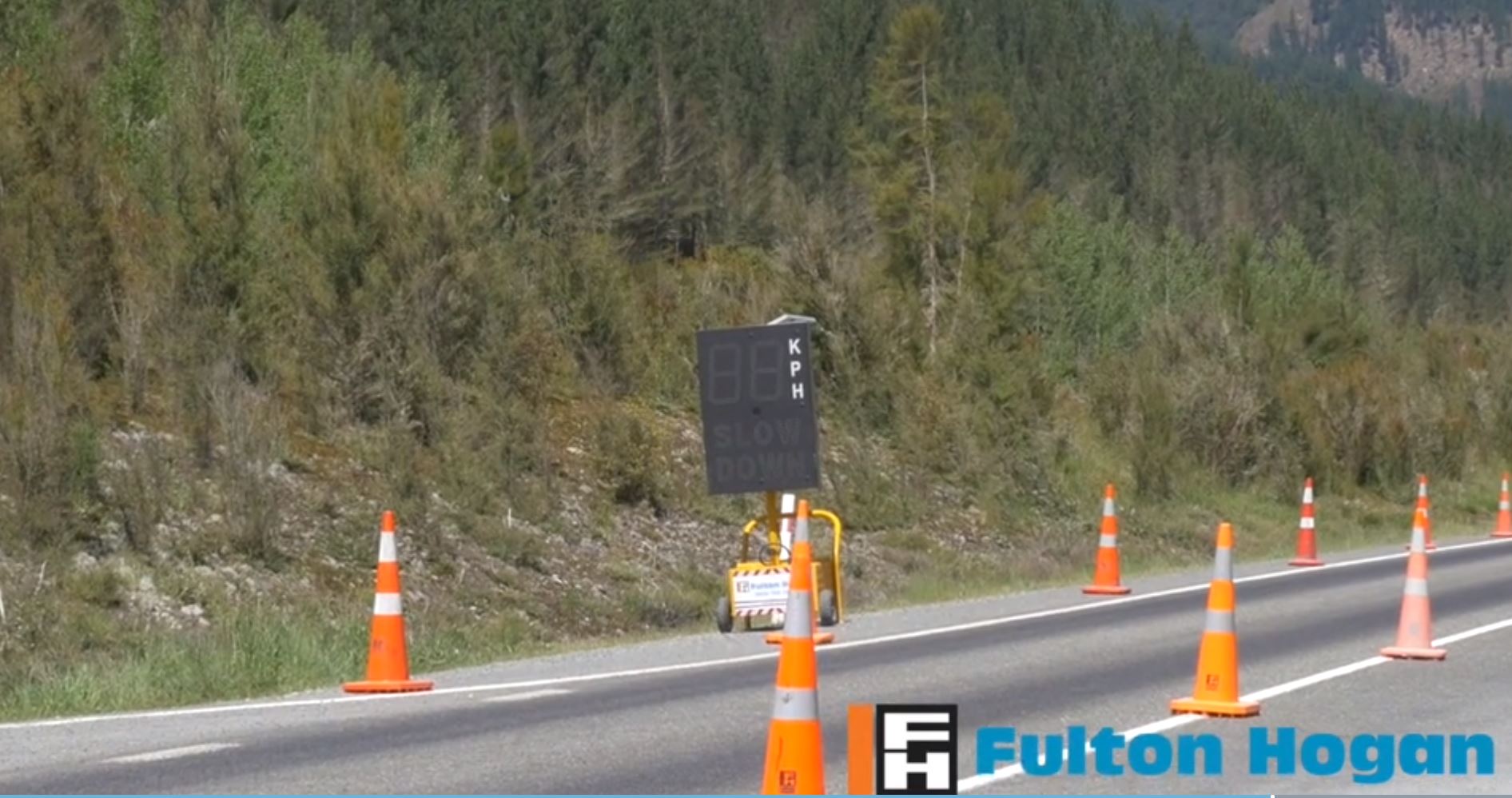